Simple Changes Make a Difference
Dr. Joanne Healy
University of Alaska Fairbanks
Google Docs, Word, PFDsProcess
Use Key Accessible Habits
Heading structure in source documents
Add: Document encoding, Alt text, Caption, Properly formatted tables
Google Docs
Accessibility for Docs editors
The Google Docs editors are designed to work with screen readers, braille devices, screen magnification, and more.
Computer Android iPhone & iPad
Grackle Suitehttps://www.grackledocs.com/
Make Documents from G Suite Accessible
Leave it on 
Improve your practice
Indiana State Universityhttps://kb.iu.edu/d/bfua
Using Adobe Acrobat Pro, you can take the following steps to improve the accessibility of an existing document: 
If the text in your PDF is an image and not selectable text, convert it to text. Select Tools > Text Recognition > In This File. This is the most important step in making your document readable by assistive technology. 
Add tags to indicate heading structure. Select Tools > Accessibility > Add Tags to Document. This is important for navigating long and complex documents, such as textbooks. 
Add alternate text to images. Select Tools > Accessibility > Set Alternate Text. Users who cannot see images must rely on you, the author, to provide alternate text to describe the content of an image. This alternate text should be succinct, convey the important information, and not overburden the reader. 
Set reading order. Select Tools > Accessibility > Touch Up Reading Order. Reading order is important, as it is the order in which a screen reader will read the content to the user. 
Set language. Select File > Properties > Advanced > Reading Options. This setting helps screen readers switch to the correct language.
Grammerly
Automated Grammar Checker
Instantly find and correct over 250types of grammatical mistakes.
You, your adjuncts, and your students.
Plagiarism Detection
Spot unoriginal text by checkingagainst an 8 billion page database.
What Accessible Habits do you use?
Creative Cohorts
Create assignment cohorts within course
Increase higher level creative activities
Career activities
Better prepare students for their career
Share a collaborative assignment that builds unity in an online course?
Add on Accessibility
Grackle suite for Google projects
Boost faculty skills improve quality
LMS navigation enhance accessibility
Predictable format for student navigation
Ally – accessible checker compatible with Bb
Allyhttps://help.blackboard.com/Ally/Ally_for_LMS/Instructor
Improve the accessibility of your course content.
Blackboard Ally works seamlessly with your Learning Management System (LMS)to gauge the accessibility of your content. Ally provides guidance and tips for lasting improvements to your content accessibility.
Receive feedback on the accessibility of your content
Improve content accessibility with Ally's step-by-step instructions
In addition to providing you with insight to your content accessibility, Ally automatically creates alternative versions of your files. This allows students to choose the type of file they want that best suits their needs. While you're in the process of improving files, students still access alternative copies.
What is your favorite add on to materials or LMS?
References
Healy, J., McMahan, J.(11/27/2018) Our journey with Quality Matters https://iteachu.uaf.edu/quality-matters-journey-tt/
Martin, Florence; Bolliger, Doris U. Engagement Matters: Student Perceptions on the Importance of Engagement Strategies in the Online Learning Environment.  Online Learning, v22 n1 p205-222 Mar 2018
Santo, A. (2019). A Leap of Quality: How One University Went From QM Novice to QM Champion | Quality Matters. Retrieved from https://www.qualitymatters.org/qa-resources/resource-center/articles-resources/UAF-using-QM-course-and-program-reviews
Identifying Keys to Success in Innovative Teaching: Student Engagement and Instructional Practices as Predictors of Student Learning in a Course Using a TeamBased Learning Approach  https://files.eric.ed.gov/fulltext/EJ1156354.pdf
Contacts
Joanne Healy
Special Education Program Head
University of Alaska Fairbanks
907-474-1557
jhealy7@alaska.edu

Janene McMahan
Instructional Designer
Quality Matters Coordinator
University of Alaska Fairbanks
vjmcmahan@alaska.edu
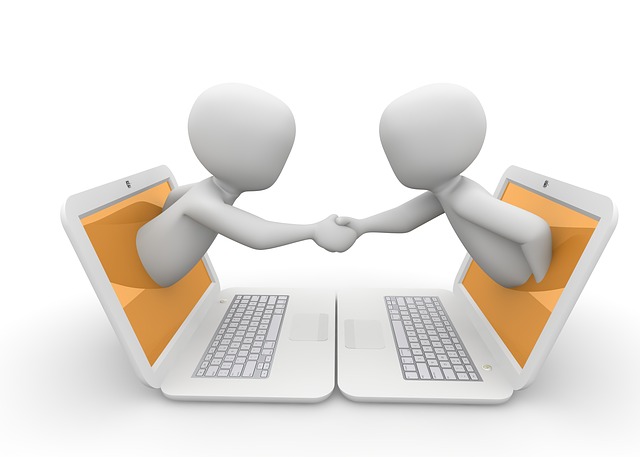